ГИА – старт к успеху
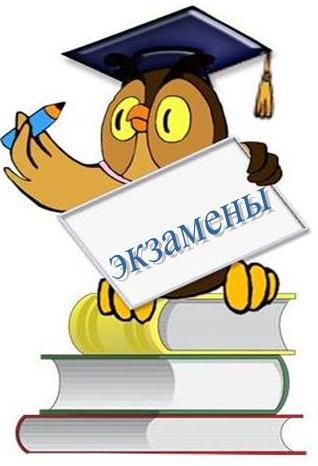 Работу выполнили: ученицы 9 класса
МАОУ «Новоатьяловская СОШ»
Тузмухаметова Р. и Сафаргалеева З.
Что такое гиа?
Государственная итоговая аттестация (ГИА) - основной обязательный вид экзамена в 9 классе средней школы в России. Служит для контроля знаний, полученных учащимися за 9 лет, а также для приёма в 10 класс или в учреждения среднего профессионального образования.
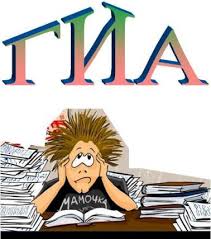 В экзаменационную пору всегда присутствует психологическое напряжение. Стресс при этом – абсолютно нормальная реакция организма. 
Легкие эмоциональные всплески полезны, они положительно сказываются на работоспособности и усиливают умственную деятельность. Но излишнее эмоциональное напряжение, зачастую, оказывает обратное действие. 
Причиной этого является, в первую очередь, личное отношение к событию.  Поэтому важно формирование адекватного отношения к ситуации. Оно поможет выпускникам разумно распределить силы для подготовки и сдачи экзамена, а родителям – оказать своему ребенку правильную помощь.    
Экзамены - лишь одно из жизненных испытаний, многих из которых еще предстоит пройти. Не придавайте событию слишком высокую важность, чтобы не увеличивать волнение.
При правильном подходе экзамены могут служить средством самоутверждения и повышением личностной самооценки.
Не стоит бояться ошибок. Известно, что не ошибается тот, кто ничего не делает.
Люди, настроенные на успех, добиваются в жизни гораздо больше, чем те, кто старается избегать неудач.
Будьте уверены: каждому, кто учился в школе, по силам сдать выпускные экзамены в любой форме. Все задания составлены на основе школьной программы. Подготовившись должным образом, Вы обязательно сдадите экзамен.
Страх перед сдачей «ГИА»
Сдача ГИА – важный этап в жизни каждого молодого человека, оканчивающего 9 класс, поэтому многие начинают бояться их чуть ли не с начала школьного обучения. Нередко возникновению такого страха способствуют учителя, которые своими «страшилками» пытаются мотивировать школьников к учебе.
Можно отметить две крайности в отношении учащихся к ГИА:
Первая крайность – отсутствие проявлений тревоги. Замечательно, если такое спокойствие основано на уверенности в себе, подкрепленной знаниями и усилиями по планомерной подготовке к экзаменам, осуществляемой на протяжении всего учебного года. К сожалению, гораздо чаще встречаются случаи безответственного отношения к учебе. В то время, когда другие ребята корпят над учебниками, их «бесстрашные» товарищи не прилагают никаких усилий, полагая, что все получится само собой. Однако, «само собой» чаще всего получается не так, как хотелось бы
Другой вариант – это патологический страх, когда ученик в течение учебного года старательно готовится к ГИА, но при этом постоянно рисует в воображении ужасные картины своего провала. С приближением этого дня тревога нарастает все сильнее и сильнее. На аттестации школьник от волнения может забыть все, чему его учили, и наделать ошибок в ответах на самые простые вопросы.
Оптимальным является вариант «золотой середины», когда страх перед экзаменами становится союзником, побуждающим к систематической подготовке к экзаменам.
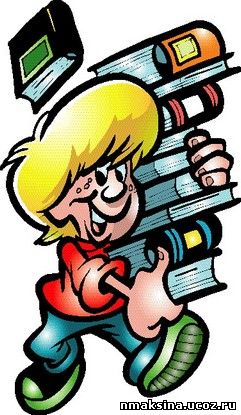 Чтобы успешно сдать ГИА заранее поставьте перед собой цель, которая Вам по силам. Никто не может всегда быть совершенным. Не стоит бояться ошибок. Известно, что не ошибается тот, кто ничего не делает.
Люди, настроенные на успех, добиваются в жизни гораздо больше, чем те, кто старается избегать неудач. Будьте уверены: каждому, кто учился в школе, по силам сдать ГИА. Все задания составлены на основе школьной программы.
советы:
Для успешной подготовки к ГИА попытайтесь регулировать режим дня, режим сна, режим питания. В экзаменационный период нужен хороший отдых: прогулки на свежем воздухе, чередование умственной деятельности с двигательной активностью и полноценный сон. Установлено, что одна бессонная ночь снижает интенсивность работы мозга на 9%.
Чтобы снять тревожность перед экзаменом, не увлекайтесь успокоительными лекарственными средствами. Лучше пить крепкий чай с лимоном, употреблять немного шоколада и банан, в котором содержат вещества, успокаивающе действующие на организм.
Не надо стремиться к тому, чтобы прочитать и запомнить наизусть весь учебник. Полезно структурировать материал за счет составления планов, схем, причем желательно на бумаге. Планы полезны и потому, что их легко использовать при кратком повторении материала.
Тренируйся с секундомером в руках, засекай время выполнения тестов.
Готовясь к экзаменам, никогда не думай о том, что не справишься, а, напротив, мысленно рисуй себе картину триумфа.
Оставь один день перед экзаменом на то, чтобы вновь повторить все планы ответов, еще раз остановиться на самых трудных вопросах.
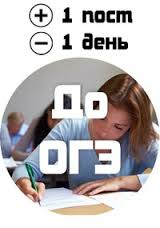 Накануне экзамена
Многие считают: для того чтобы полностью подготовиться к экзамену, не хватает всего одной, последней перед ним ночи. Это неправильно. Ты уже устал, и не надо себя переутомлять. Напротив, с вечера перестань готовиться, прими душ, соверши прогулку. Выспись как можно лучше, чтобы встать отдохнувшим, с ощущением своего здоровья, силы, боевого настроя. Ведь экзамен — это своеобразная борьба, в которой нужно проявить себя, показать свои возможности и способности.
В последний вечер перед экзаменом не надо себя переутомлять. Перестань готовиться. Соверши прогулку, прими душ и хорошо выспись, чтобы явиться на экзамен отдохнувшим, бодрым, собранным.
Итак, позади период подготовки. Не пожалей двух-трёх минут на то, чтобы привести себя в состояние равновесия. Подыши, успокойся. Вот и хорошо!
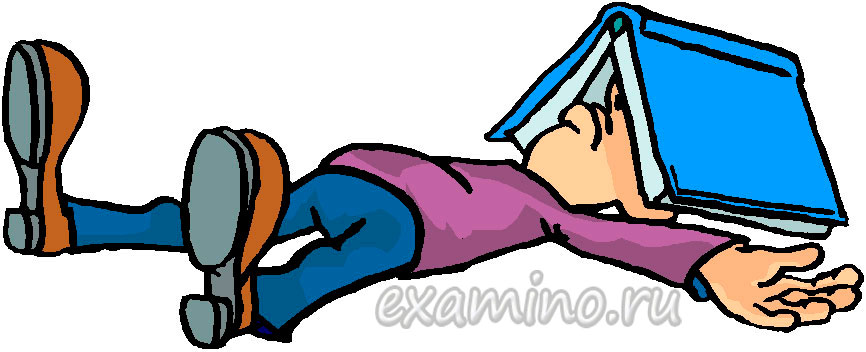 Вывод:
Пока остальные ругают или боятся и ГИА, я советую вам заниматься, и вы поймете, что получить хороший результат не только реально, но и не сложно.
Если вы примите предстоящий экзамен, проникнитесь его значимостью и направите свои силы на подготовку, то экзамен принесет вам ваш старт к успеху!
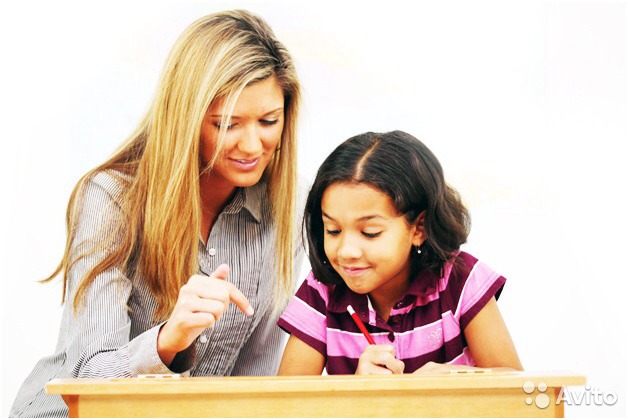 Спасибо за внимание!